«Профилактика семейного неблагополучия, предупреждение жестокого обращения с детьми»
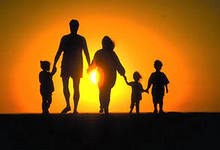 Подготовила заведующая
 МДОУ детский сад д. Стан
Иванова А.Ю.
Актуальность  темы
“Дети – это наша старость. Правильное воспитание - это наша счастливая старость, плохое воспитание-это, будущее горе, это наши слезы, это наша вина перед другими людьми, перед всей страной”.
А. С. Макаренко
 Мы привыкли рассматривать семью как очаг мира и любви, где человека окружают самые близкие и дорогие люди. Однако при более пристальном рассмотрении оказывается, что это не так. Семья все чаще напоминает театр военных действий, арену ожесточенных споров, взаимных обвинений и угроз, нередко доходит и до применения физической силы.
Долгое время считалось: все это дела деликатные, внутри - семейные. Но слишком тягостны и обширны последствия такого насилия. Слишком широко и глубоко они отзываются на судьбах взрослых и детей, чтобы это могло оставаться “частным делом”. Число детей, живущих в неблагополучных семьях неизвестно, однако есть основания полагать, что оно велико. Вследствие увеличения числа разводов более полумиллиона ребятишек ежегодно остаются без одного из родителей. Постоянно растет число исков о лишении родительских прав
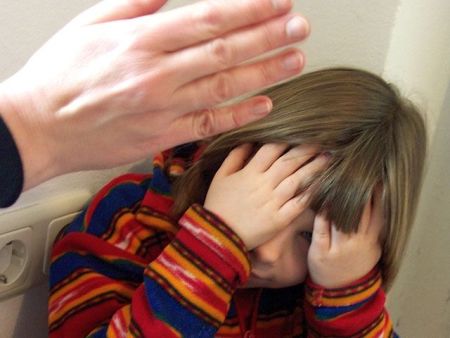 Актуальность  темы
Наше поселение находится в 40 километрах от города Лихославль  – это и хорошо и плохо. Наше некогда процветающее село, в одночасье превратилось в бесперспективное. Колхоз  «Новый мир» 25 лет назад был образцовым хозяйством. Сейчас нет колхоза, нет и рабочих мест, молодежь уехала искать лучшую жизнь.
Появились  «богатые» и очень бедные. У тех и других одинаковые условия для ведения домашнего хозяйства, но у большинства уже развился социальный пессимизм.
Это одна из причин социальной нестабильности  села, снижения нравственных устоев в семье, в молодежной и подростковой среде.
Только за последние  годы у нас увеличилось количество малообеспеченных семей. Ухудшается психологический климат и в устойчивых семьях. Главная причина- отсутствие средств к нормальному существованию, угроза безработицы, неполноценное питание, рост цен на продукты питания, услуги. Резкое увеличение стрессовых ситуаций сказывается и на детях.  Большинство из тех, кто работает с детьми, пришли к выводу о том, что легче сделать все возможное, чтобы ребенок не попал “на улицу”, чем вернуть его “с улицы” к нормальной жизни.
Цель: 
   профилактика раннего семейного неблагополучия и  безнадзорности несовершеннолетних в семье.
 Задачи:
Выявлять и устранять причины и условия, способствующие раннему семейному неблагополучию и  безнадзорности несовершеннолетних в семье.
Обеспечивать защиту прав и законных интересов несовершеннолетних.
Проводить социально-профилактические мероприятия по оказанию помощи семьям в решении возникших проблем.
Деятельность  дошкольного образовательного учреждения  по профилактике безнадзорности несовершеннолетних и раннему выявлению семейного неблагополучия, профилактике  негативных явлений в детской  среде, организации  работы с родителями по вопросам правовой ответственности и воспитания несовершеннолетних руководствуется следующей нормативно-правовой базой:

Документы международного уровня:
- Конвенция  о правах ребёнка.
- Декларация прав ребёнка.
Документы Федерального уровня:
- Семейный кодекс.
- Закон «Об образовании».
- Закон «Об основах системы профилактики безнадзорности и правонарушений несовершеннолетних»№ 120-ФЗ от 24.06.1999.
- Административный кодекс РФ 
Документы локального уровня:
- Постановления   Администрации Лихославльского района.
- Приказы  отдела образования Администрации Лихославльского                      района.
- Приказы по ДОУ по данному направлению работы.
На начало учебного года в ДОУ 22 семьи, среди родителей  проводится анкетирование. По итогам анкетирования составляется социальный паспорт ДОУ. По данным социального паспорта можно проследить динамику критерий, характеризующих родителей по различным направлениям:
Возрастной состав родителей. 
      разновозрастной  - от 20 до 40 лет
Уровень образования родителей. Образовательный уровень родителей низкий :
     с высшим образованием составило – 2 родителей,
     среднее специальное  - 27 родителей,
     просто среднее – 3 человека.
 Материальный достаток. Материальный достаток семей низкий. 
      90% родителей имеют низкий достаток.
Семья по составу делится на полные и неполные семьи: неполные (одинокие матери – 8 родителей, дети, воспитывающиеся с отчимом 1 детей, опекаемые –  нет, у 13 детей родители уезжают на заработки)
Многодетные  - 6 семей.
Асоциальные – 4 семьи.
На внутрисадовском  учёте состоит   1 семья

     На основании анкетирования составляется план работы на учебный год, целью которого является: профилактика раннего семейного неблагополучия и  безнадзорности несовершеннолетних в семье.
ИСТОЧНИКИ  ИНФОРМАЦИИ О СЕМЕЙНОМ НЕБЛАГОПОЛУЧИИ:
Воспитатели д/с
Педагоги школы
Врачи
Участковый инспектор
Жители поселка
Родственники
Соседи
Друзья

     ДОПОЛНИТЕЛЬНЫМ  ИСТОЧНИКОМ  ЯВЛЯЕТСЯ:
Документы социально-медицинского патронажа
Материалы диагностики
Результаты рейдов
Жалобы и заявления граждан
Материалы о правонарушениях
Преступления несовершеннолетних
ПОКАЗАТЕЛИ НЕГАТИВНОГО ВЛИЯНИЯ НЕБЛАГОПОЛУЧНОЙ СЕМЬИ НА РЕБЕНКА.
НАРУШЕНИЯ ПОВЕДЕНИЯ – 10% (3 детей)
Бродяжничество;
Агрессивность;
Хулиганство;
Кражи;
Вымогательство;
Правонарушения;
Аморальные формы поведения;
Неадекватные реакции на замечания взрослых.

НАРУШЕНИЯ РАЗВИТИЯ ДЕТЕЙ - 21%  (6 детей)
Низкая успеваемость;
Неврастения;
Отсутствие навыков личной гигиены;
Неуравновешенность психики;
Подростковый алкоголизм;
Подростковая проституция;
Болезни;
Недоедания;
Уклонение от учебы.

НАРУШЕНИЯ ОБЩЕНИЯ - 14%  (4 детей)
Конфликты с учителями;
Частое употребление неформальной лексики;
Суетливость  или  гиперактивность;
Конфликты с родителями;
Контакты с криминогенными группировками.
Формы работы.
    В своей деятельности по взаимодействию с родителями используем как традиционные, так и нетрадиционные формы.
1. Коллективные (родительские собрания, дни открытых дверей, мастер-классы, семинары – практикумы, ролевые игры, круглые столы, конкурсы, семейные педагогические проекты, анкетирование, тестирование и др.)
2. Индивидуальные (консультации, анализ педагогических ситуаций, посещение родителями занятий и досуговых мероприятия, посещения на дому)
3. Наглядно-информационные: условно их можно разделить на 2 подгруппы:
Информационно-ознакомительные (эпизодические посещения родителями детского сада, открытые просмотры занятий и других видов детской деятельности, дни открытых дверей, выставки детских работ, фотовыставки);
Информационно-просветительские (информационные стенды, папки-передвижки, тематические выставки, мини-газеты). В настоящее время дошкольное учреждение ориентировано на поиск новых эффективных форм организации общения с родителями воспитанников.
План работы МДОУ детский сад д. Стан
по профилактике  семейного неблагополучия и
безнадзорности несовершеннолетних
на 2015-2016 учебный год
Привлечение родителей к проведению праздников
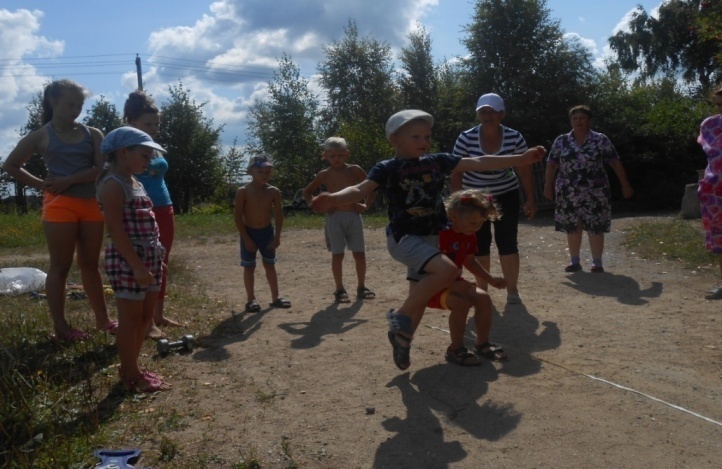 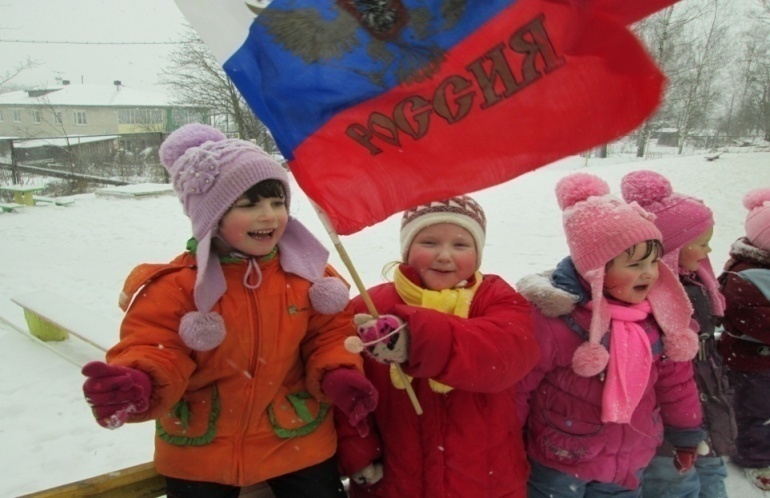 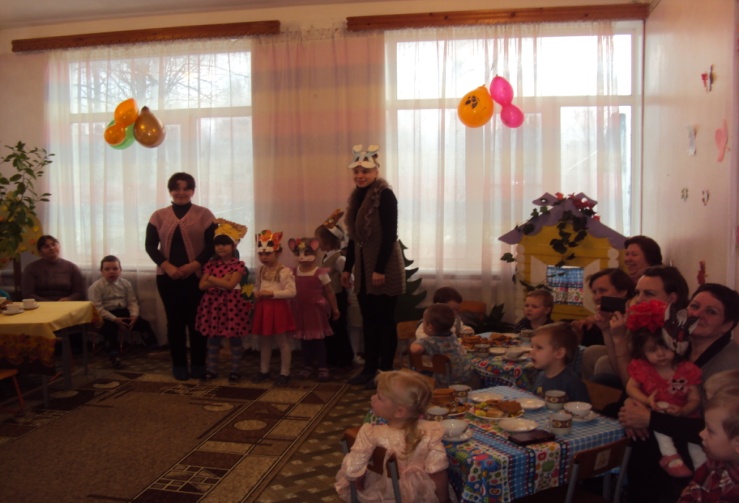 Наши традиции       «День матери»  «Посиделки»   «Умельцы»
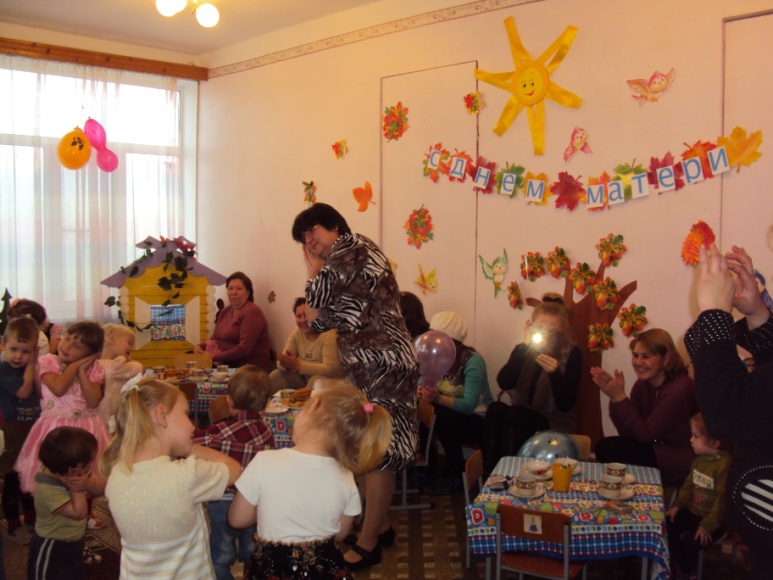 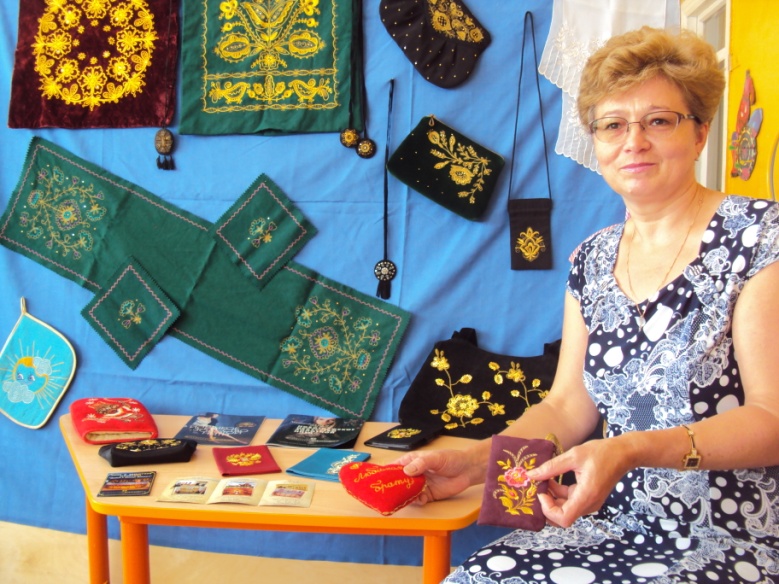 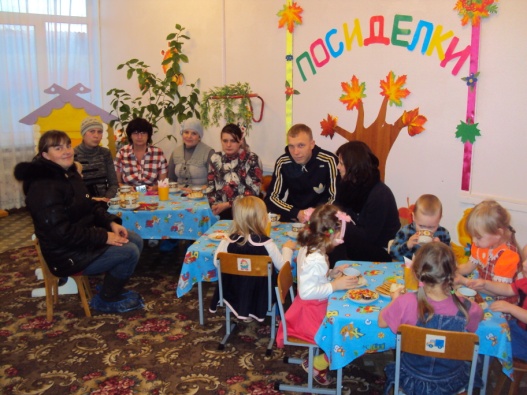 Привлечение родителей к проведению акций
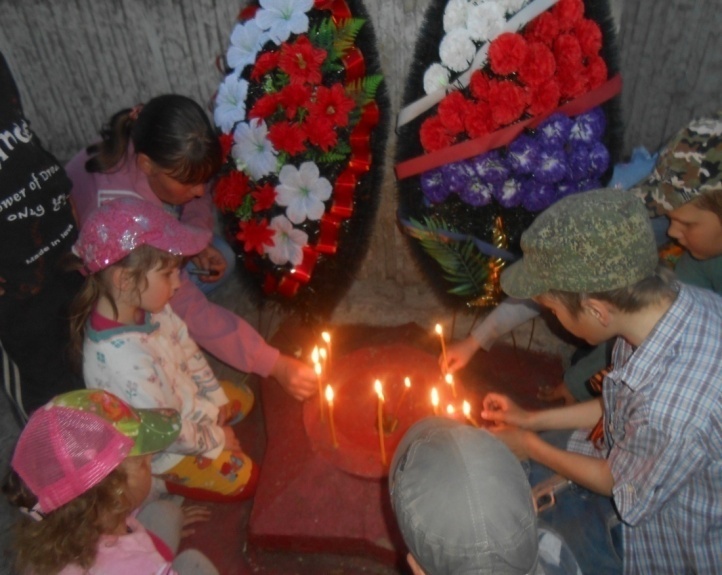 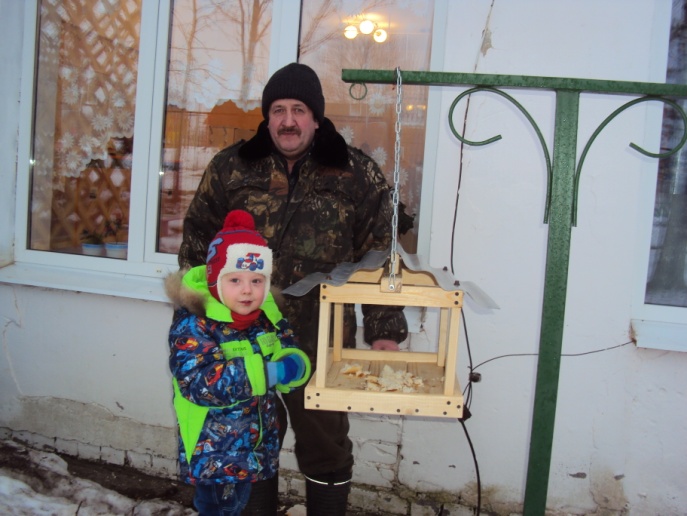 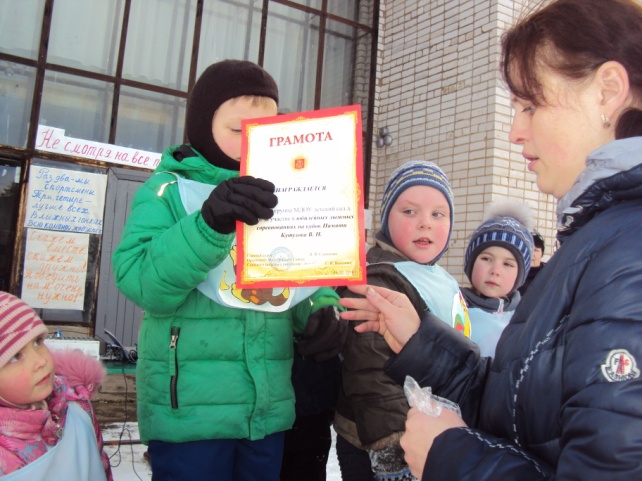 Участие родителей в конкурсах и проектной деятельности
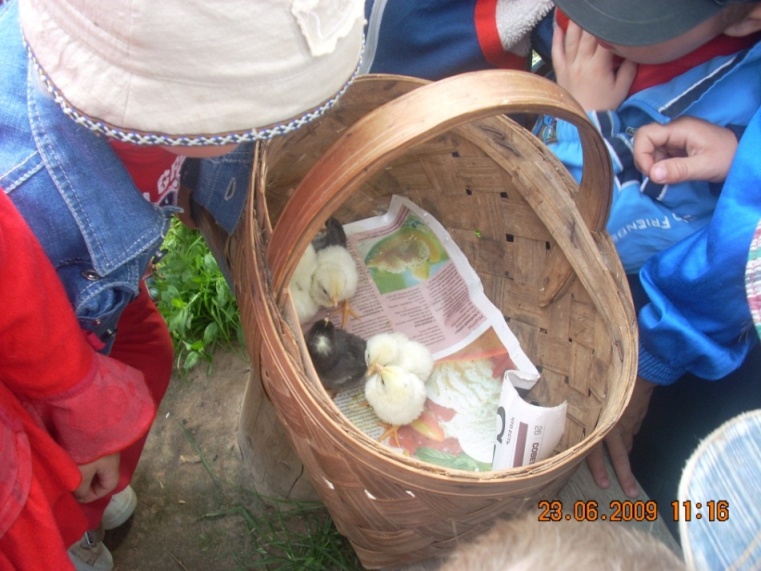 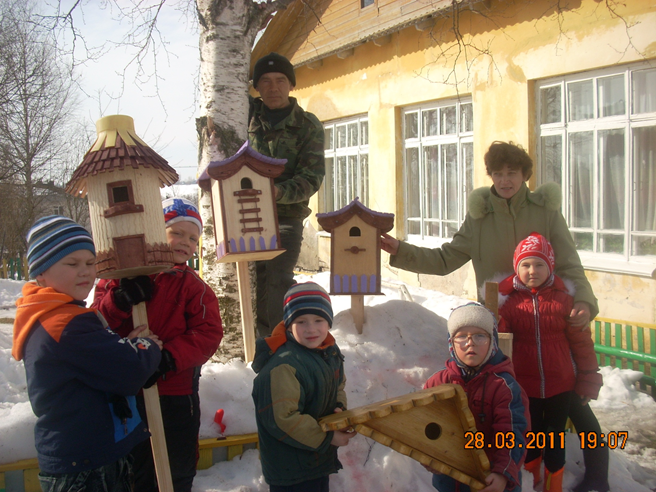 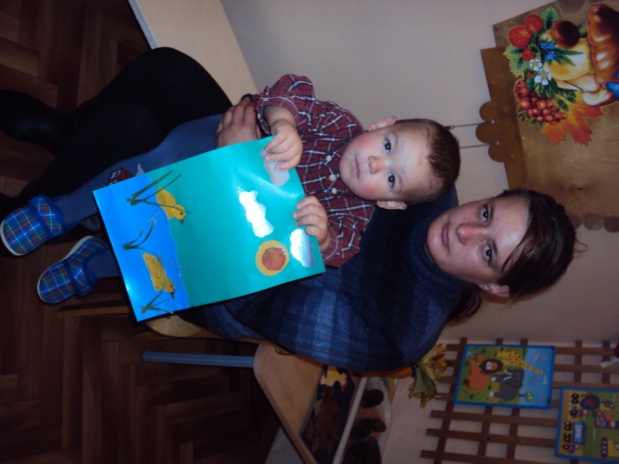 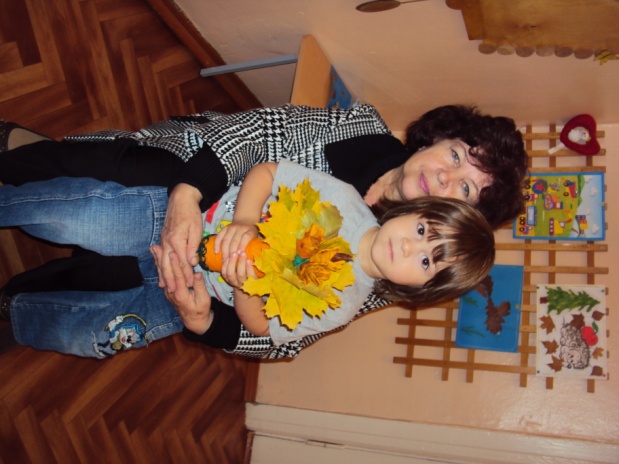 Привлечение родителей к улучшению развивающей среды
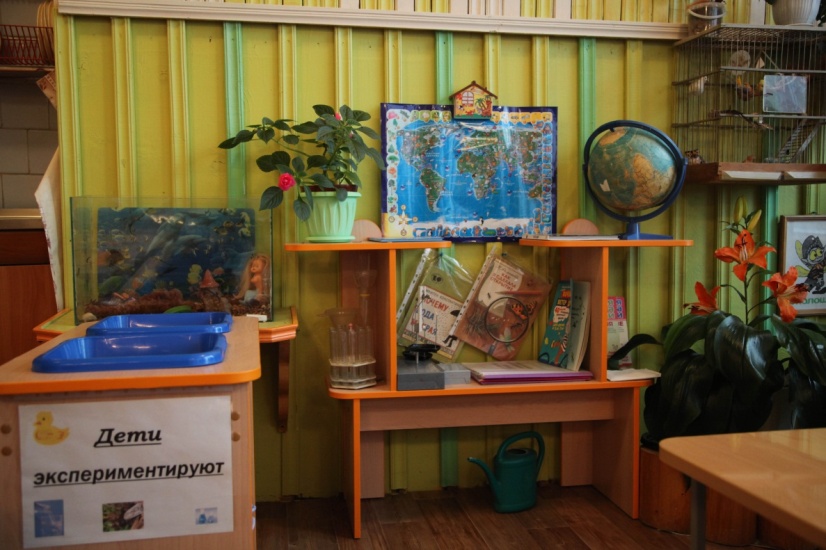 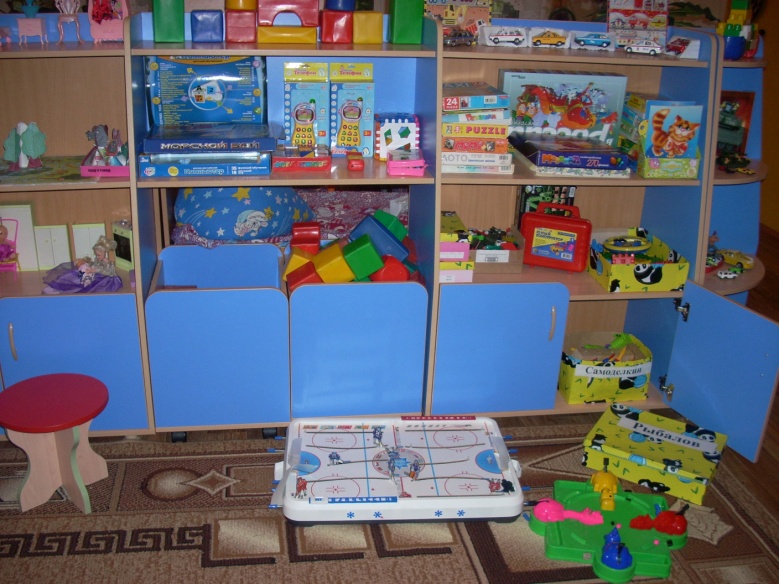 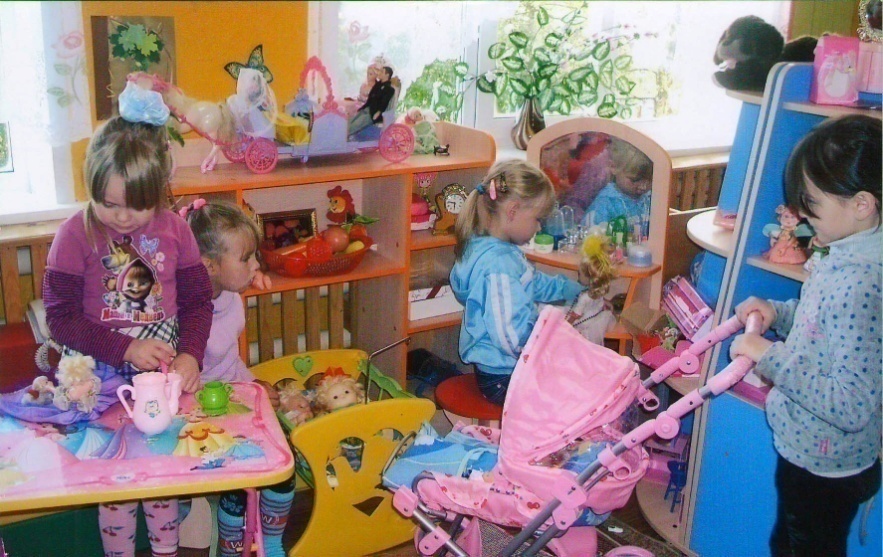 Привлечение родителей к ремонту
Привлечение родителей к уборке территории
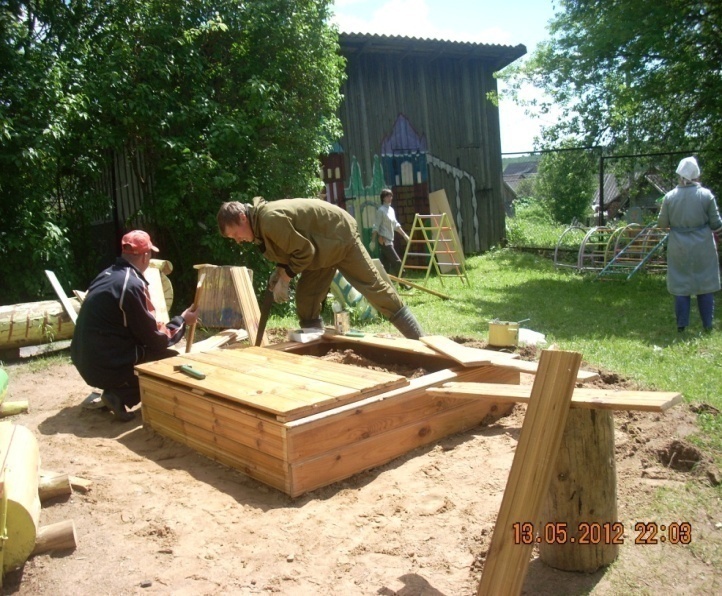 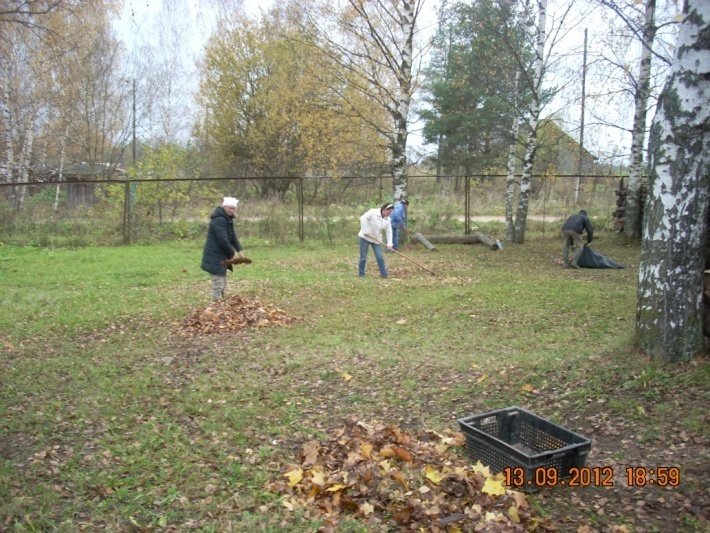 Привлечение родителей к благоустройству  территории
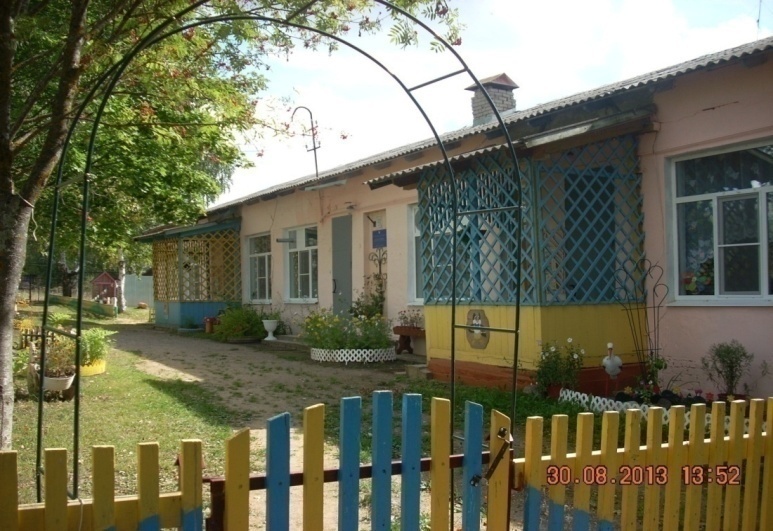 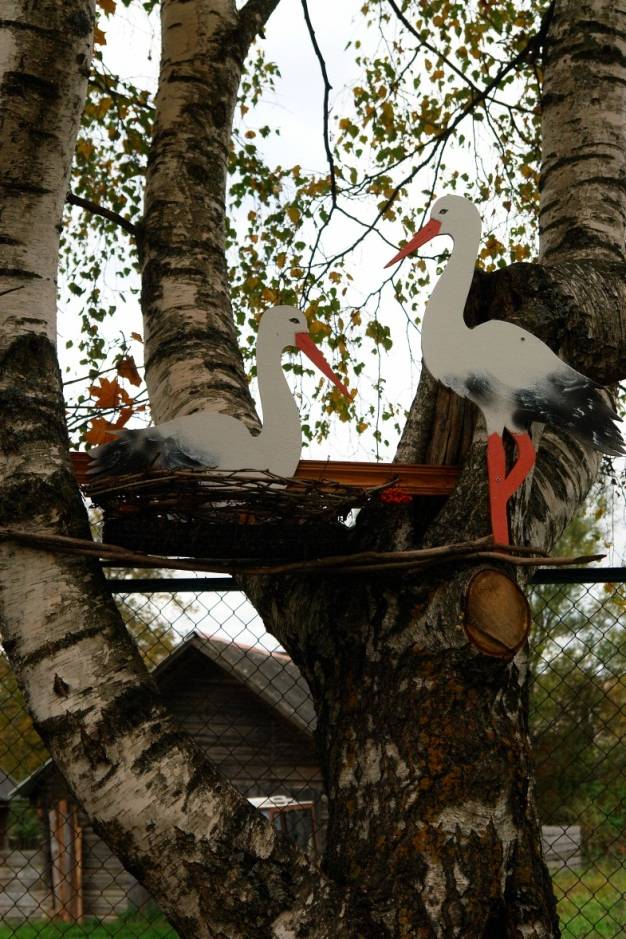 Совместные чаепития и беседы
Взаимодействие со Станским ФАП
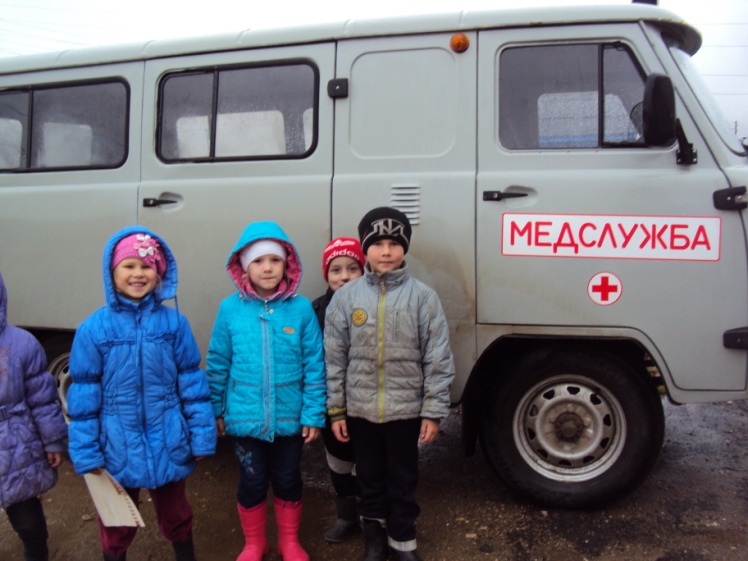 Привлечение родителей к посадке деревьев
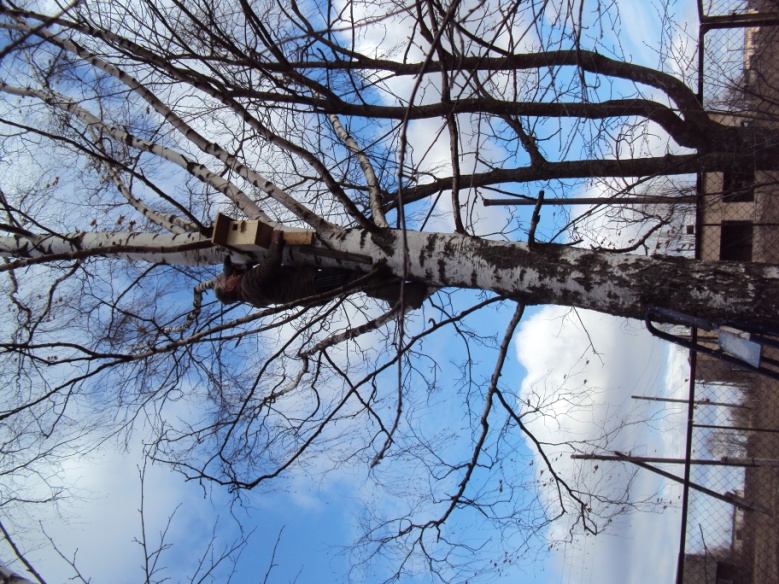 Привлечение родителей к общественным  работам
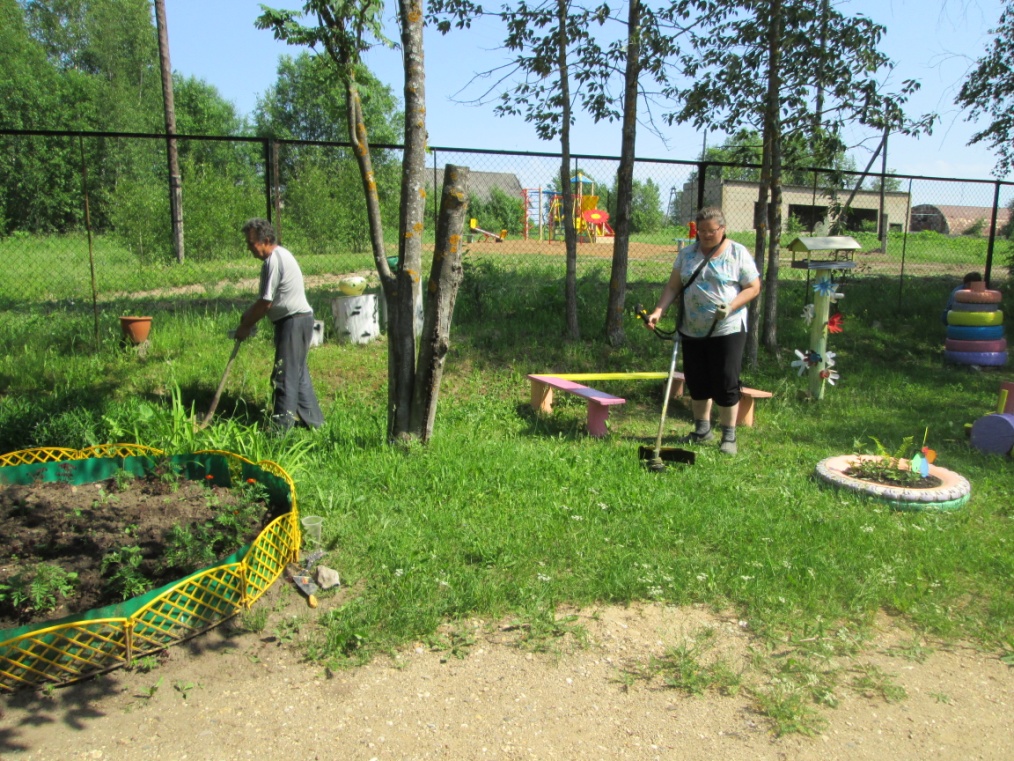 Привлечение родителей к совместным праздникам
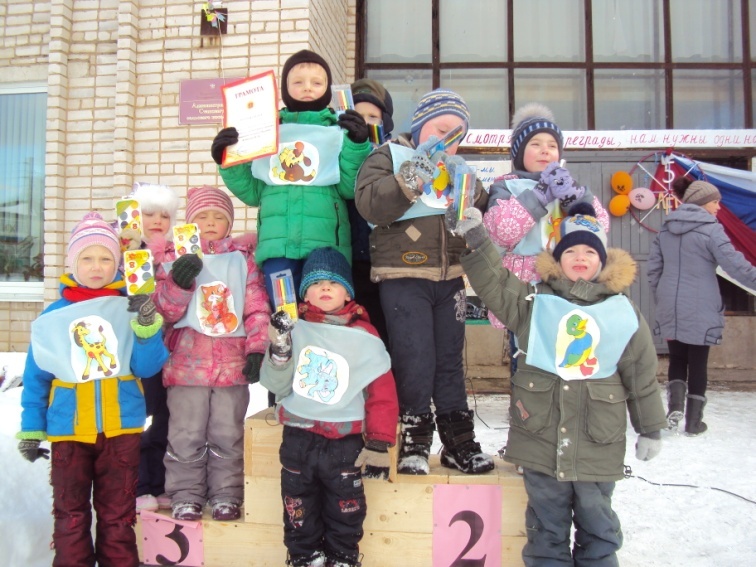 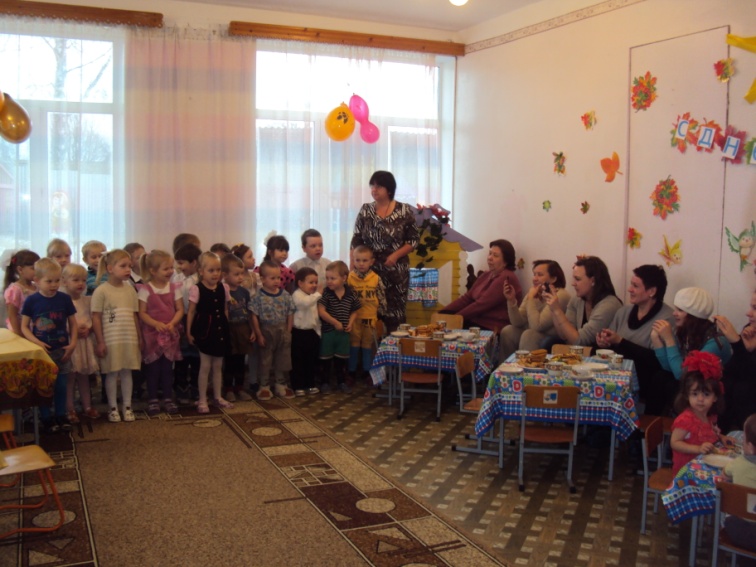 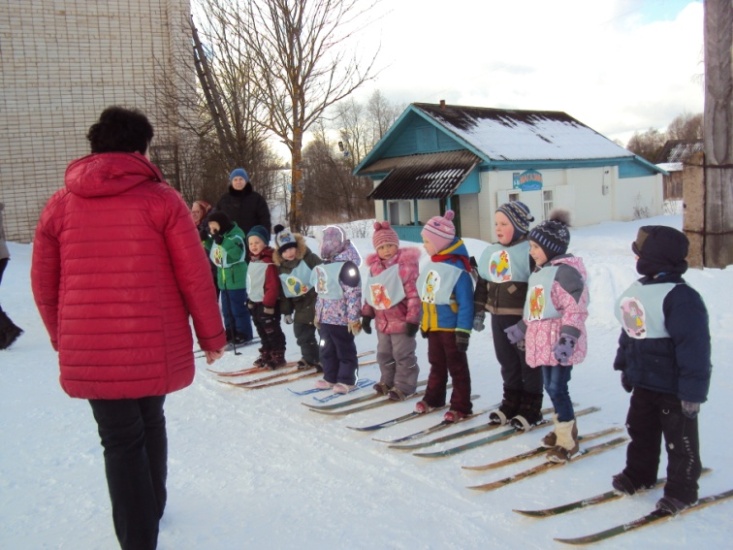 Мероприятия  Станского поселения
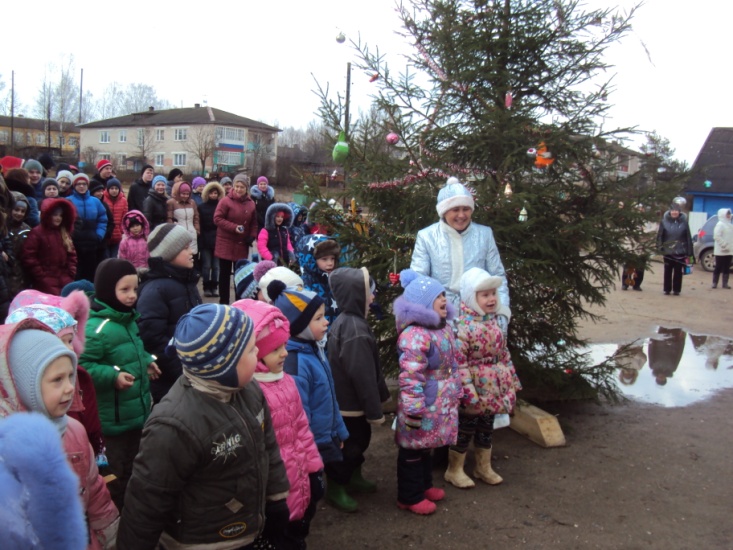 ПРИЕМЫ (МЕТОДЫ) КОРРЕКЦИОННОЙ РАБОТЫ С НЕБЛАГОПОЛУЧНЫМИ СЕМЬЯМИ.
 
1. УБЕЖДЕНИЕ - разъяснение  и доказательство правильности и необъективности определенного поведения либо недопустимости какого-то поступка
2. МОРАЛЬНАЯ ПОДДЕРЖКА – по отношению к детям из неблагополучных семей, где ребенок чувствует себя лишним, ненужным
3. ВОВЛЕЧЕНИЕ В ИНТЕРЕСНУЮ ДЕЯТЕЛЬНОСТЬ - поручение дела, которое приведет к успеху, укрепит веру в собственные силы
4. ГОТОВНОСТЬ СОПЕРЕЖИВАТЬ  - это часто отсутствует в неблагополучных семьях
5. НРАВСТВЕННОЕ УПРАЖНЕНИЕ  по формированию нравственных качеств
ОТВЕТСТВЕННОСТЬ РОДИТЕЛЕЙ
    Если родительские права осуществляются в противоречии с интересами ребенка либо родители причиняют вред здоровью и нравственному развитию детей, это влечет ответственность, предусмотренную рядом отраслей права. Так, родители могут быть:
 
а) лишены родительских прав (ст. 69 Семейного кодекса Российской Федерации),
 
б) ограничение родительских прав (ст. 73 Семейного кодекса Российской Федерации),
 
в) наказаны в административном порядке (ст. 5.35 Кодекса Российской Федерации об административных правонарушениях),
 
г) привлечены к уголовной ответственности (ст. 156 Уголовного кодекса Российской Федерации).